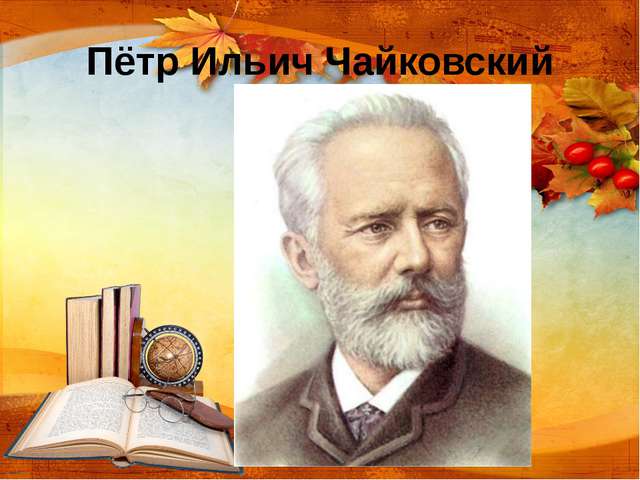 «ОКТЯБРЬ»
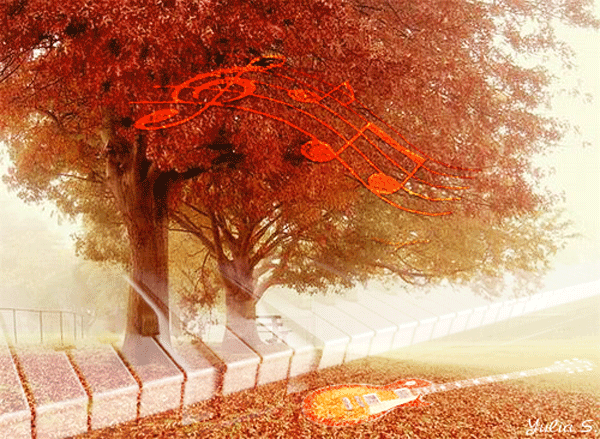 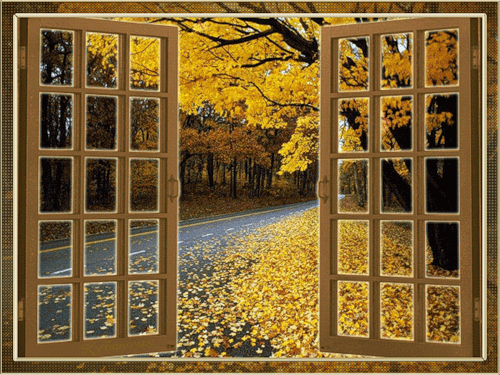 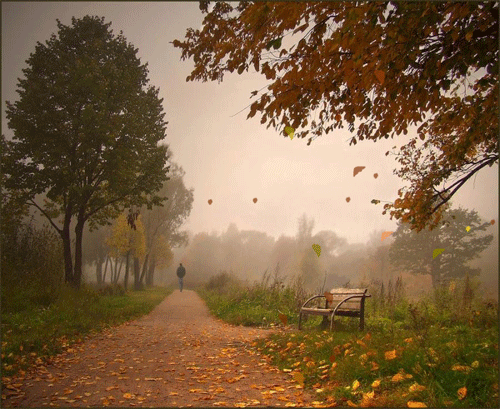 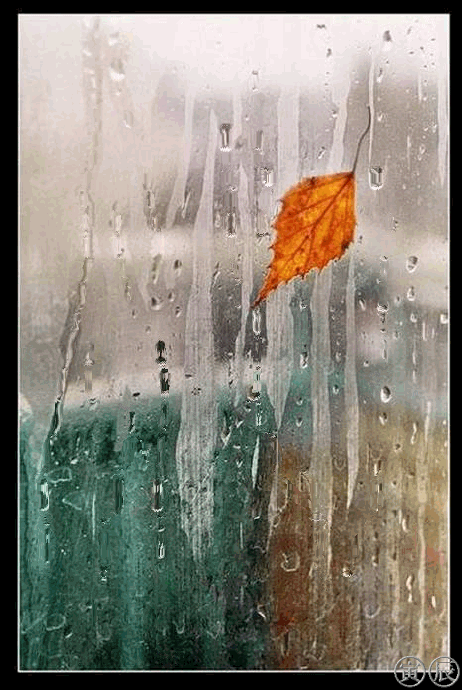 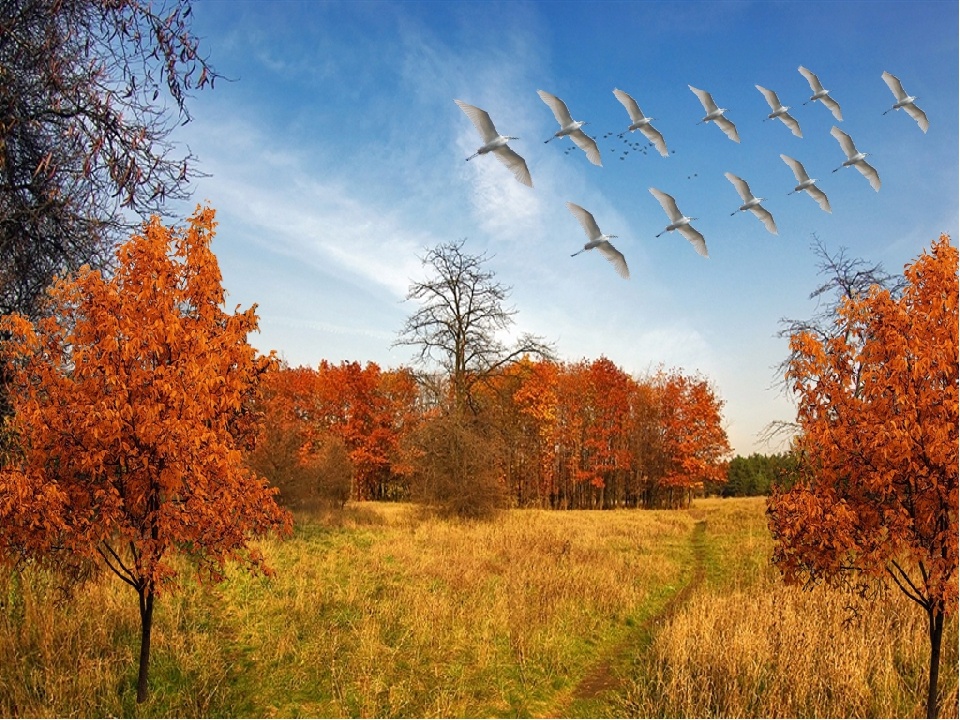 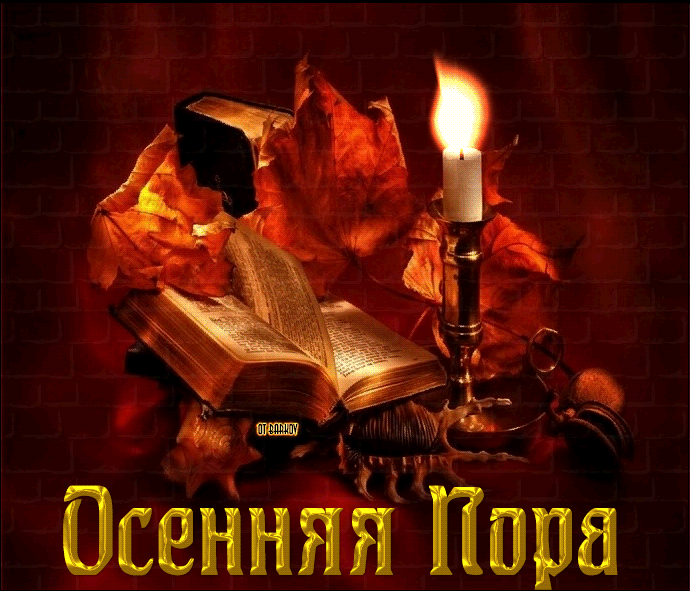